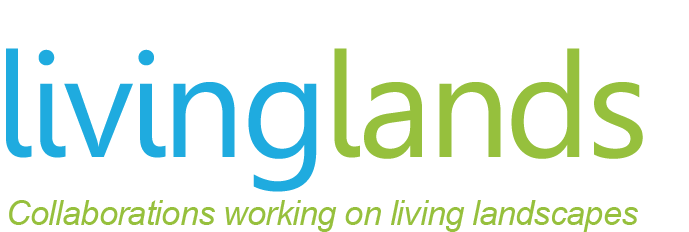 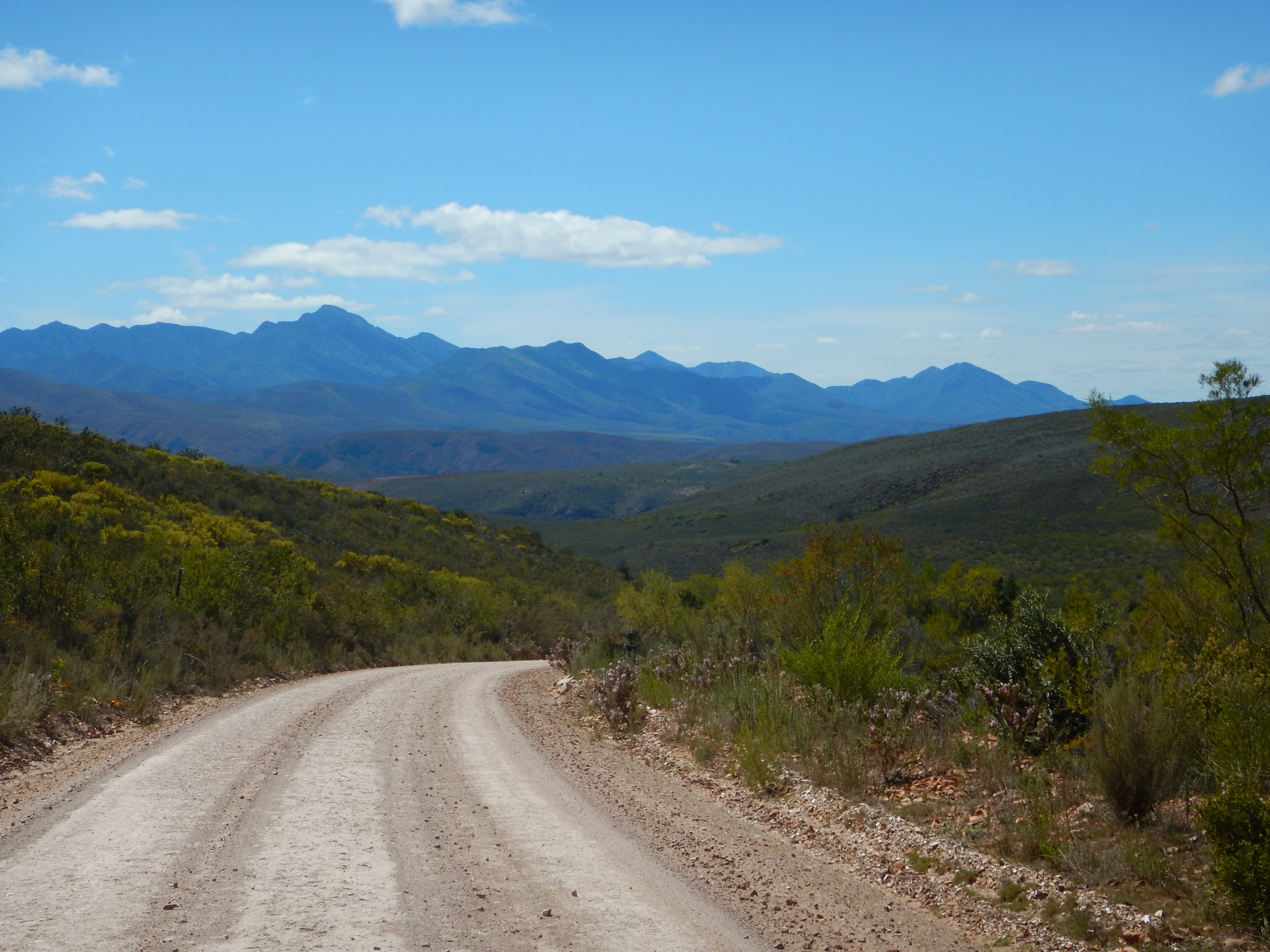 August 2017
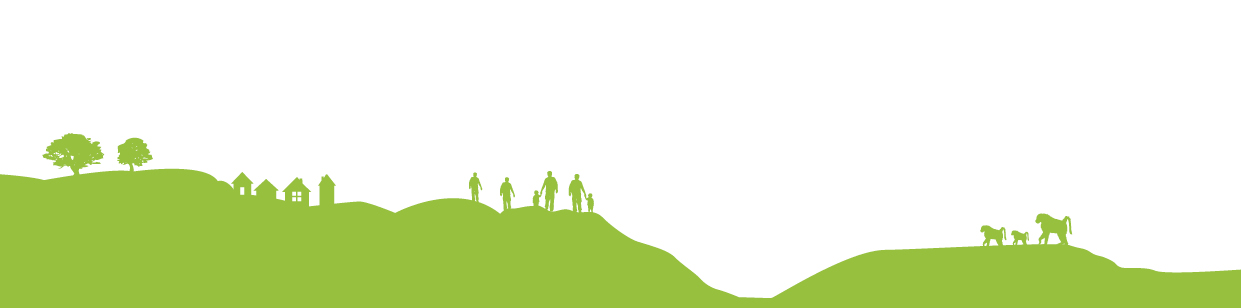 [Speaker Notes: Welcome]
Baviaanskloof: Excavator
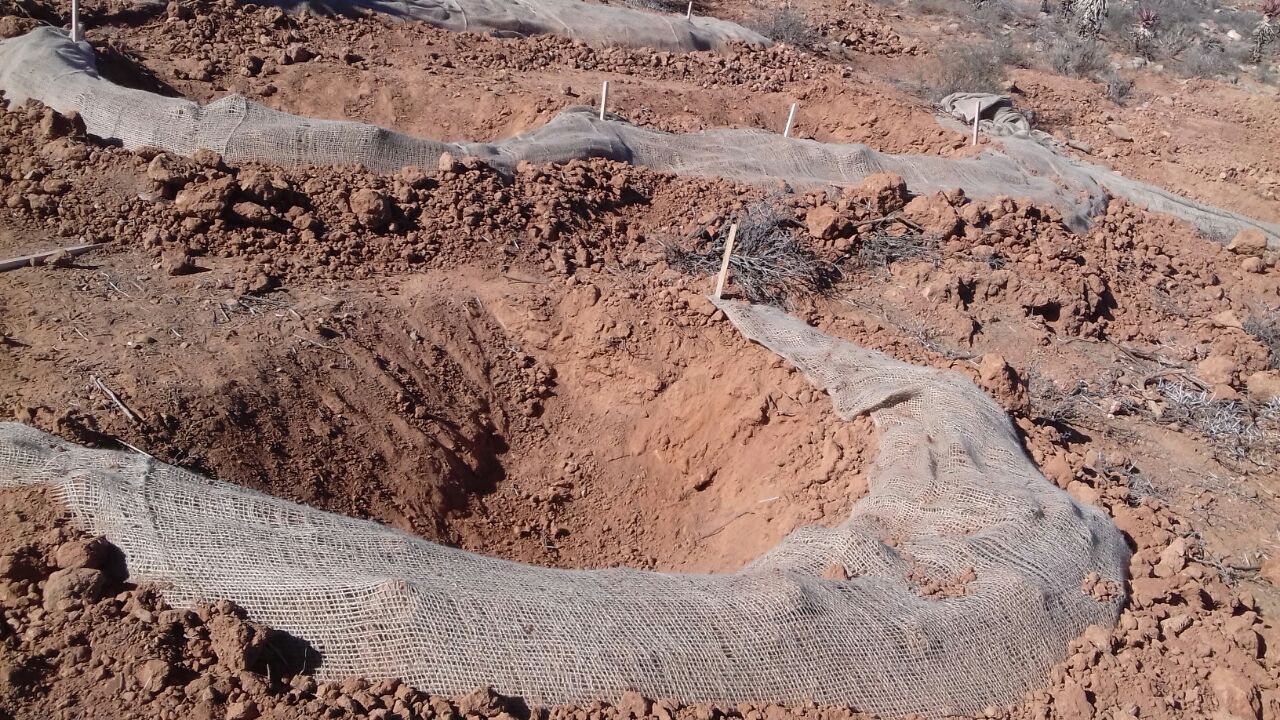 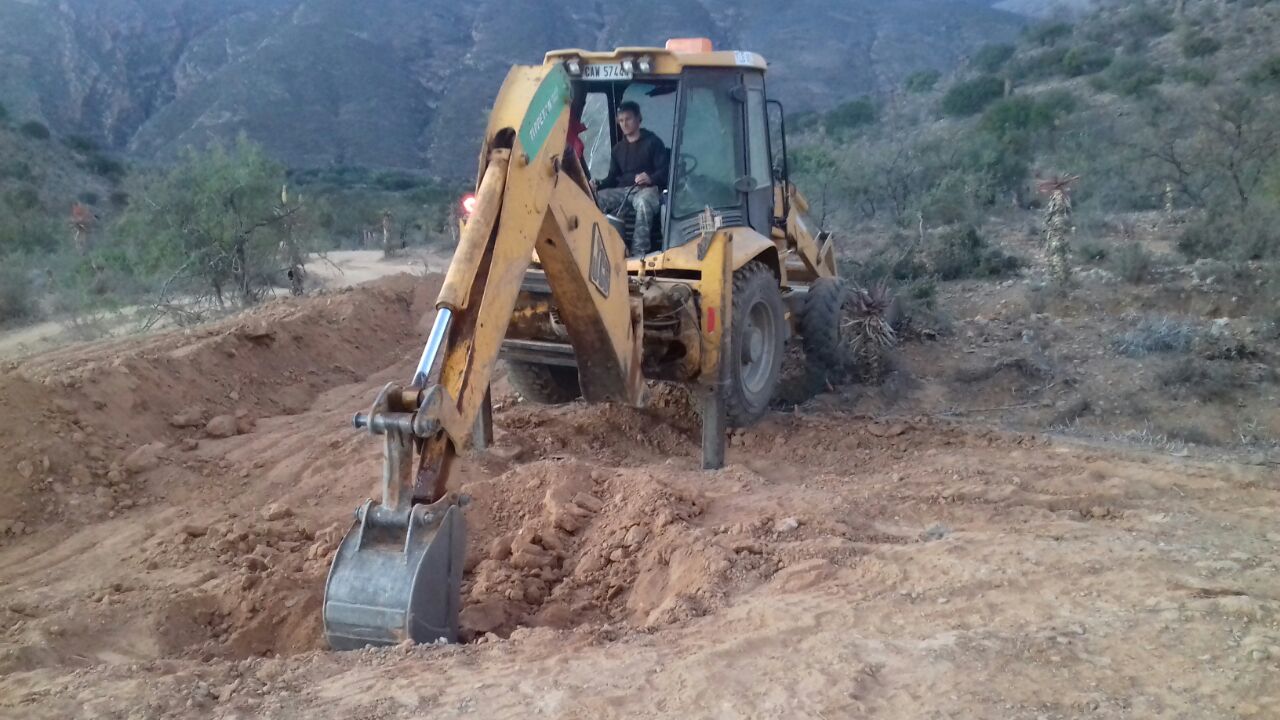 [Speaker Notes: Trialling new innovative ways of rehabilitation]
Baviaanskloof
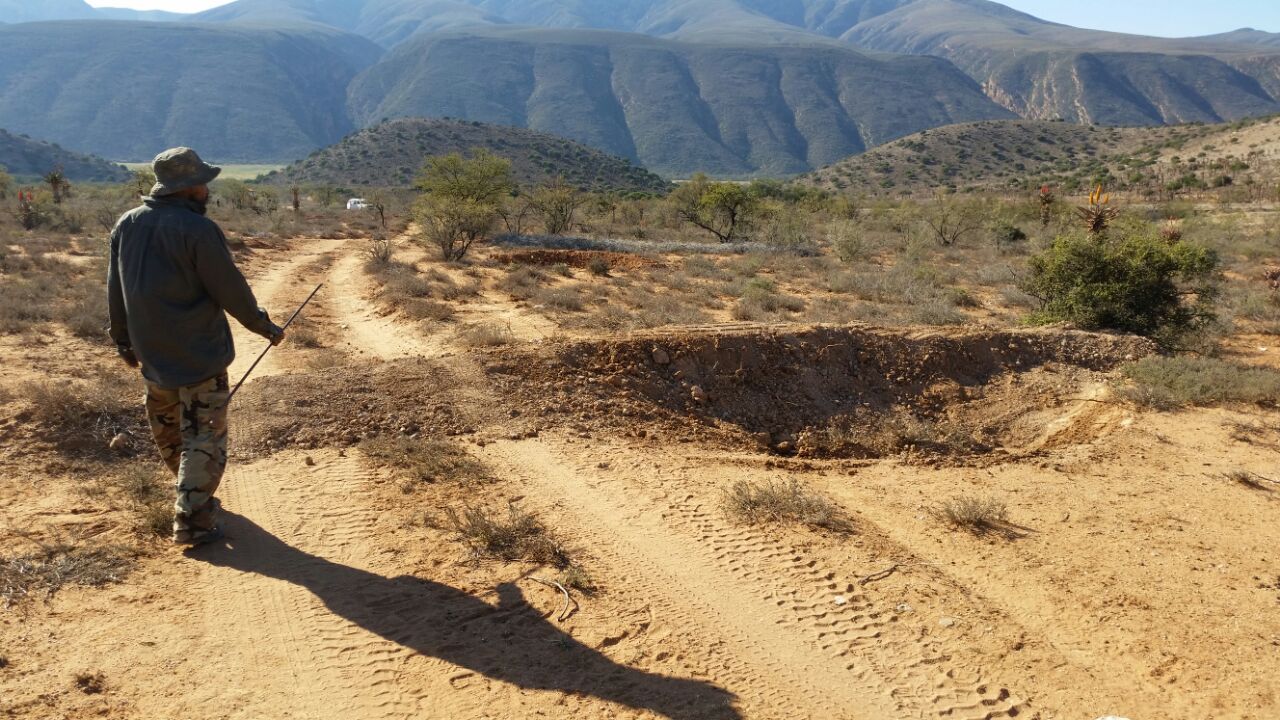 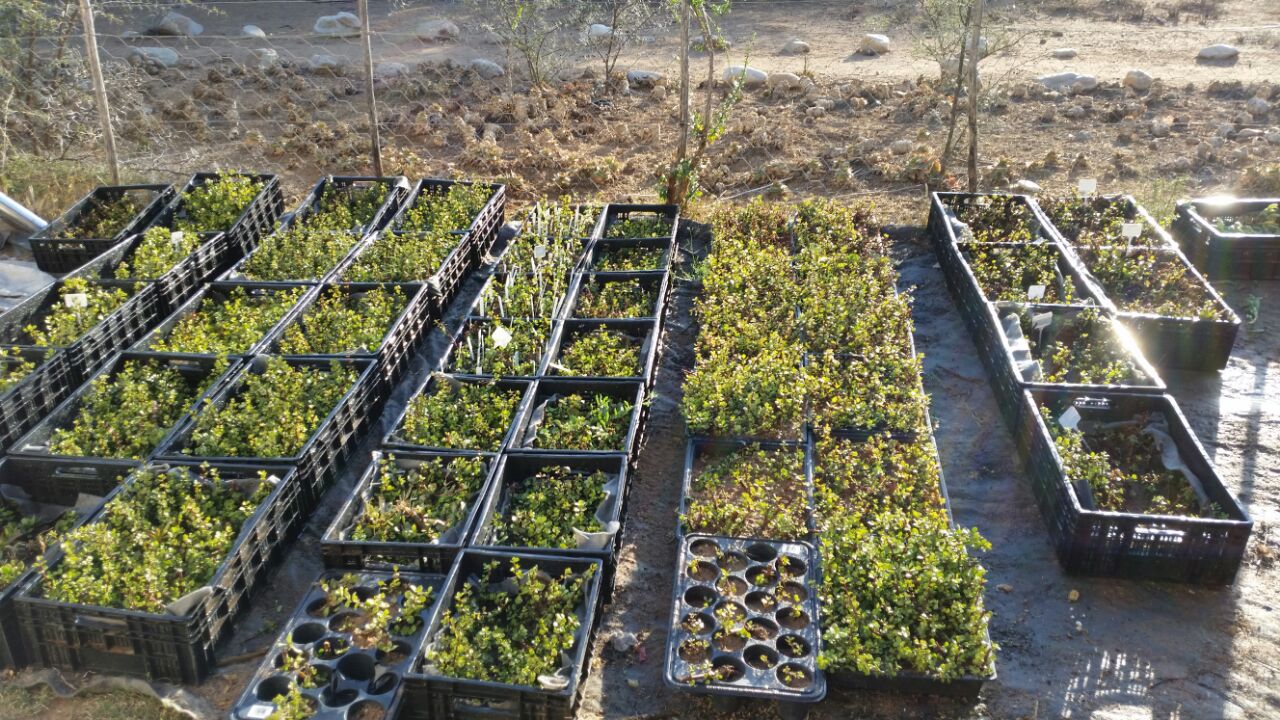 Langkloof: Nursery
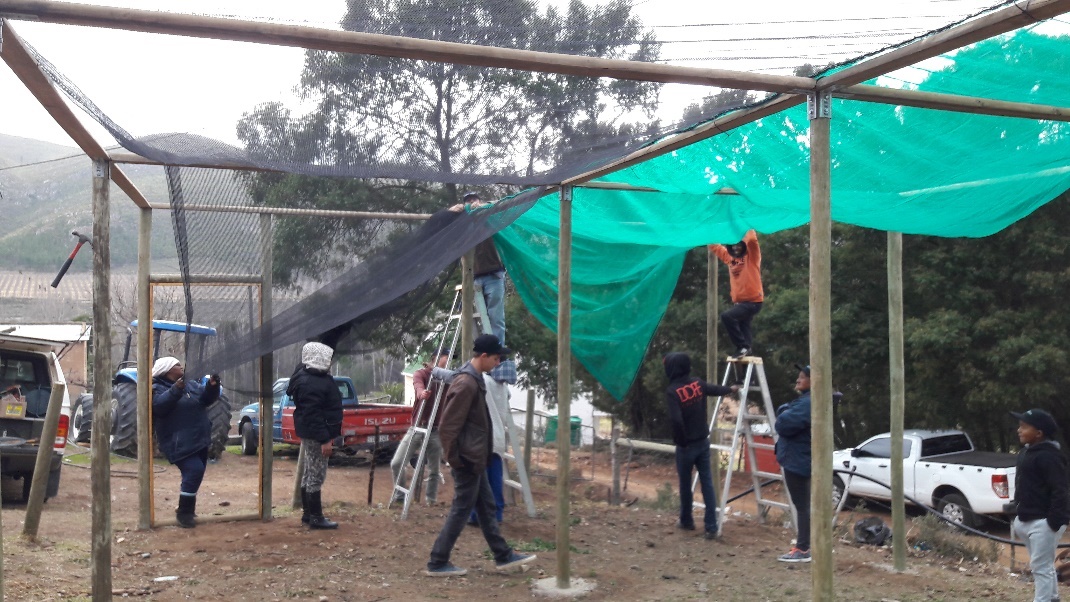 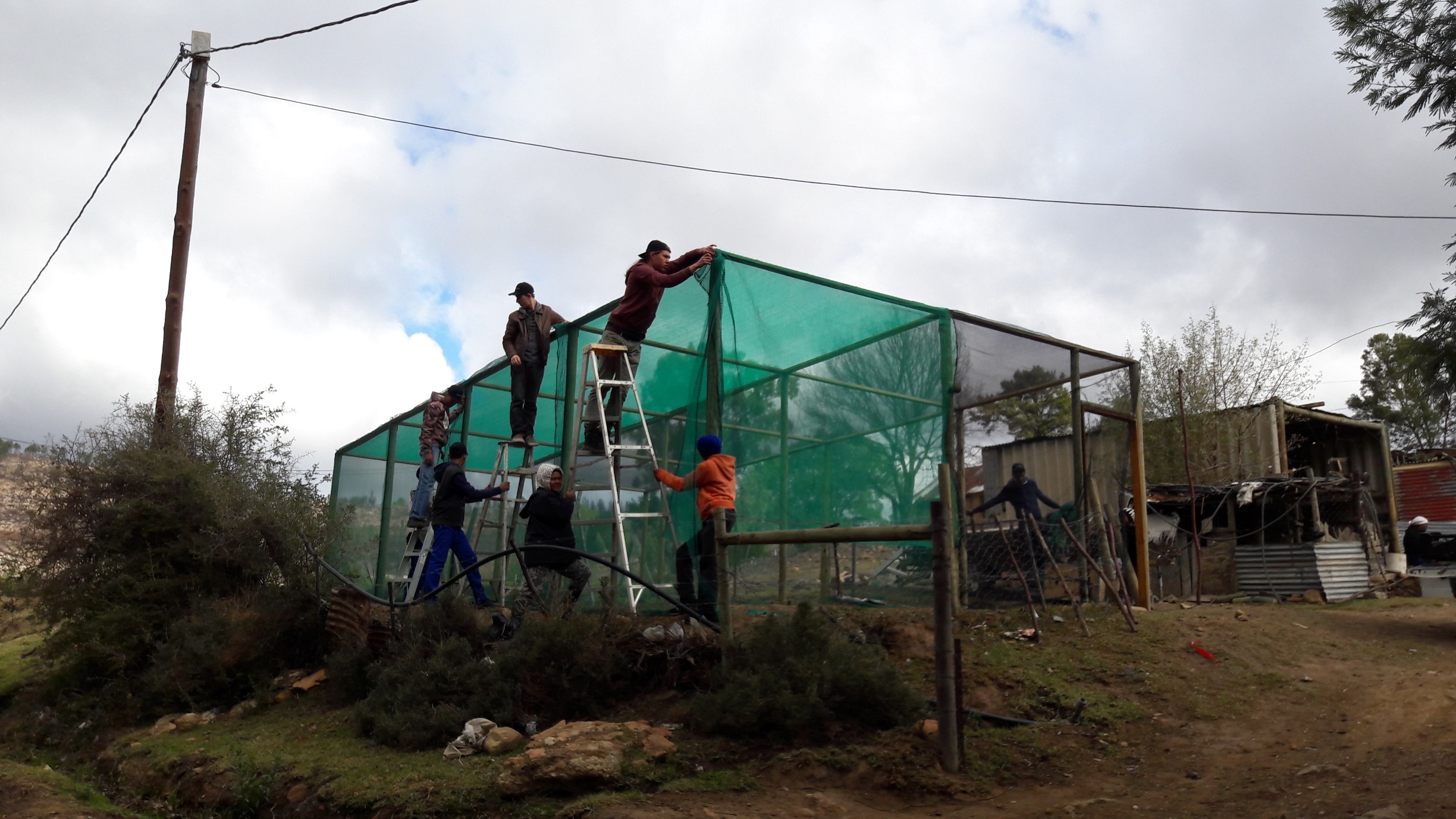 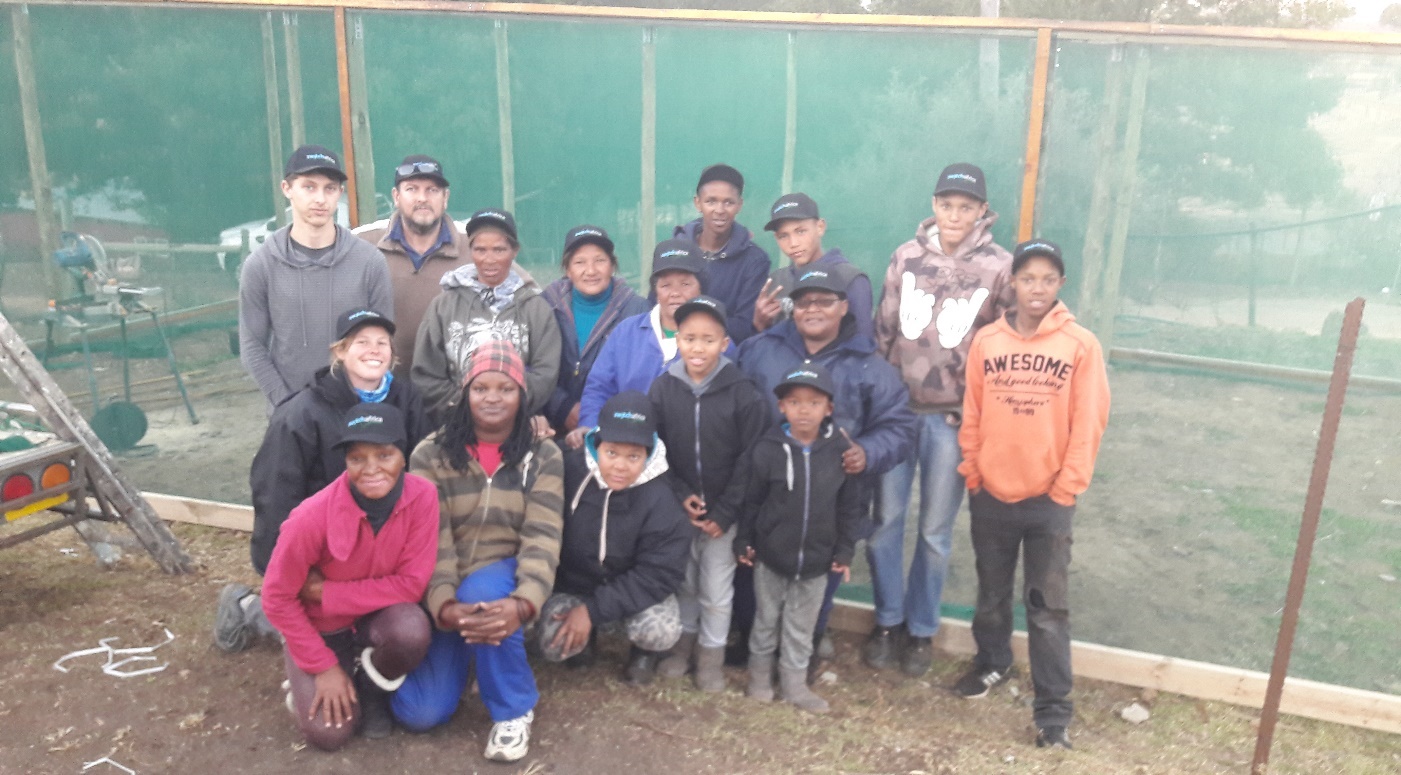 [Speaker Notes: Seedling nursery in Haarlem
Veg; experience]
Langkloof: Honeybush Trials
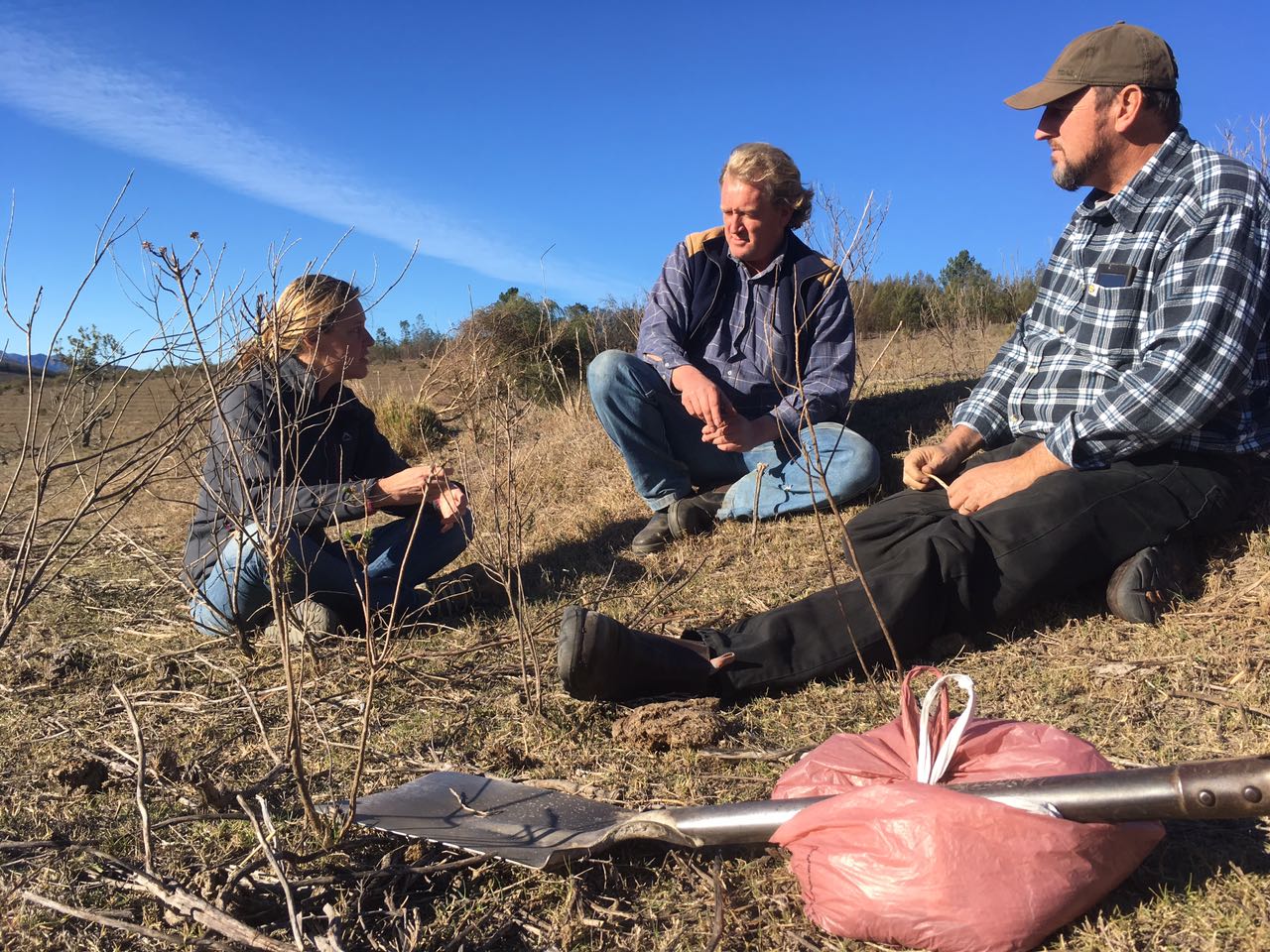 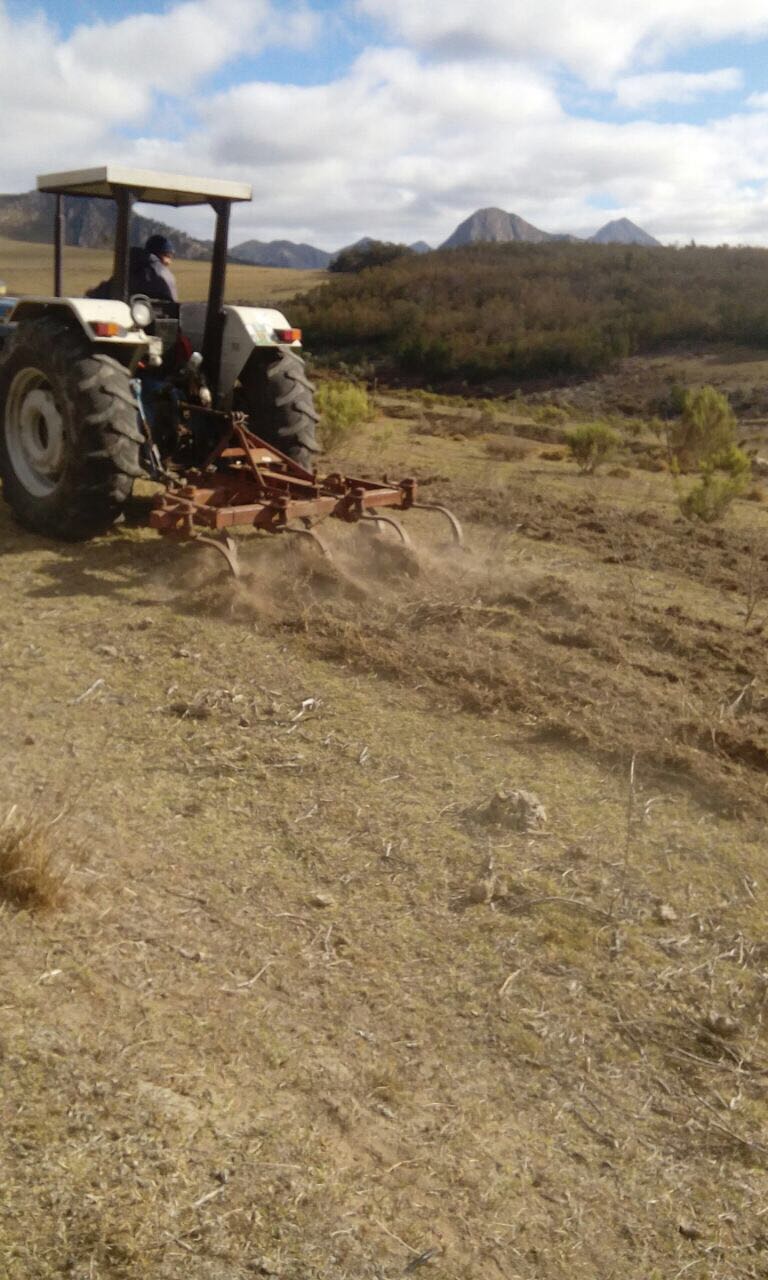 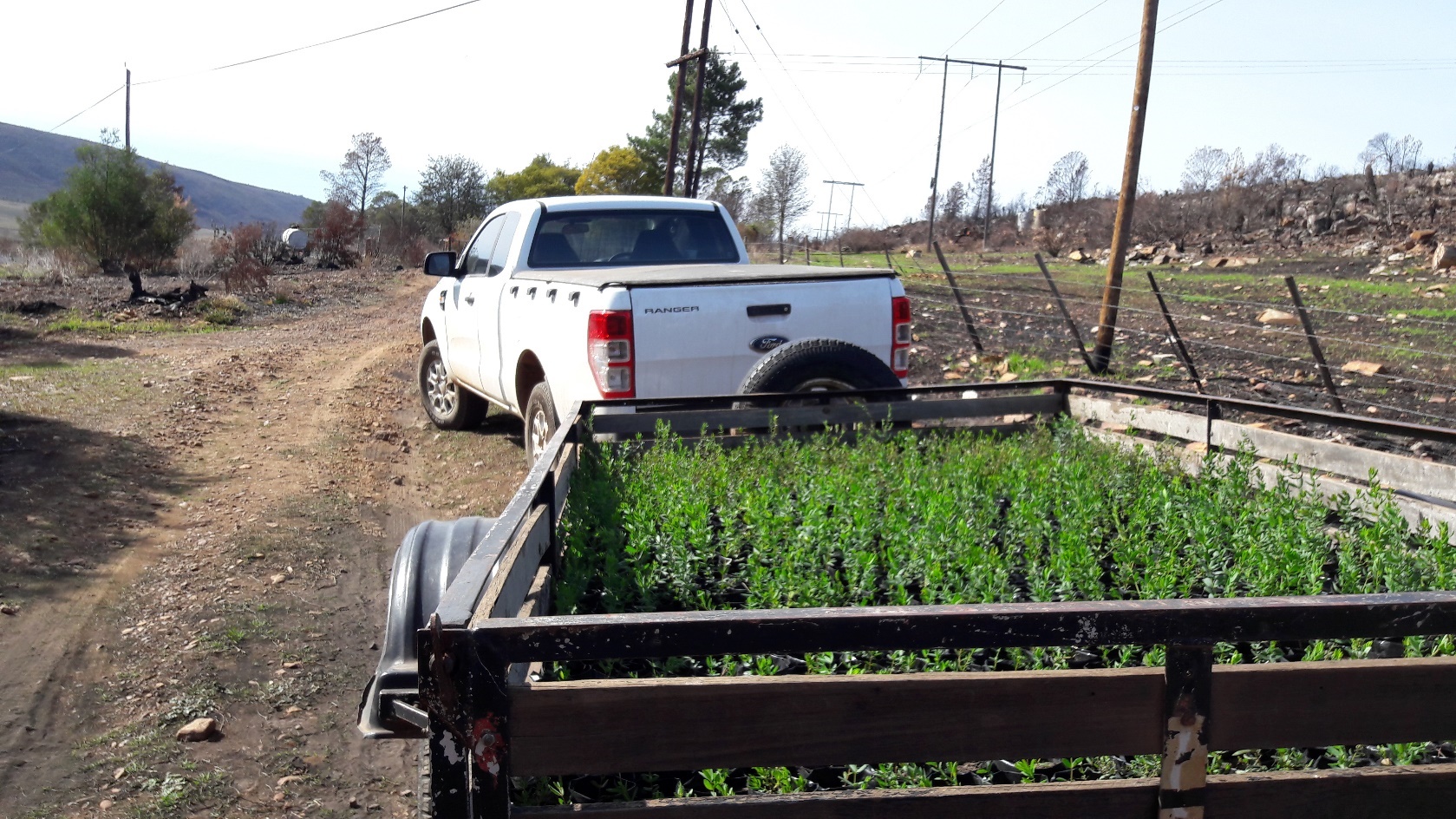 [Speaker Notes: Trials
Sceletium
Biofumigation for after wattles removed]
Langkloof: Alien clearing & rehabilitation
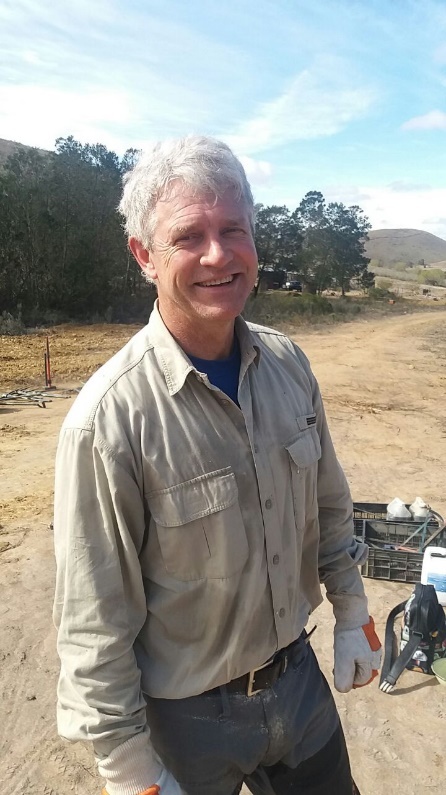 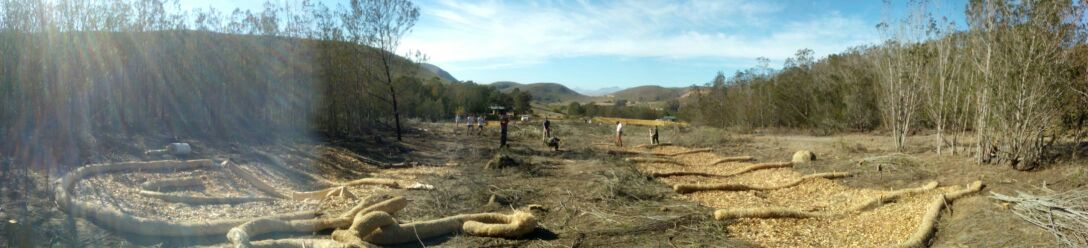 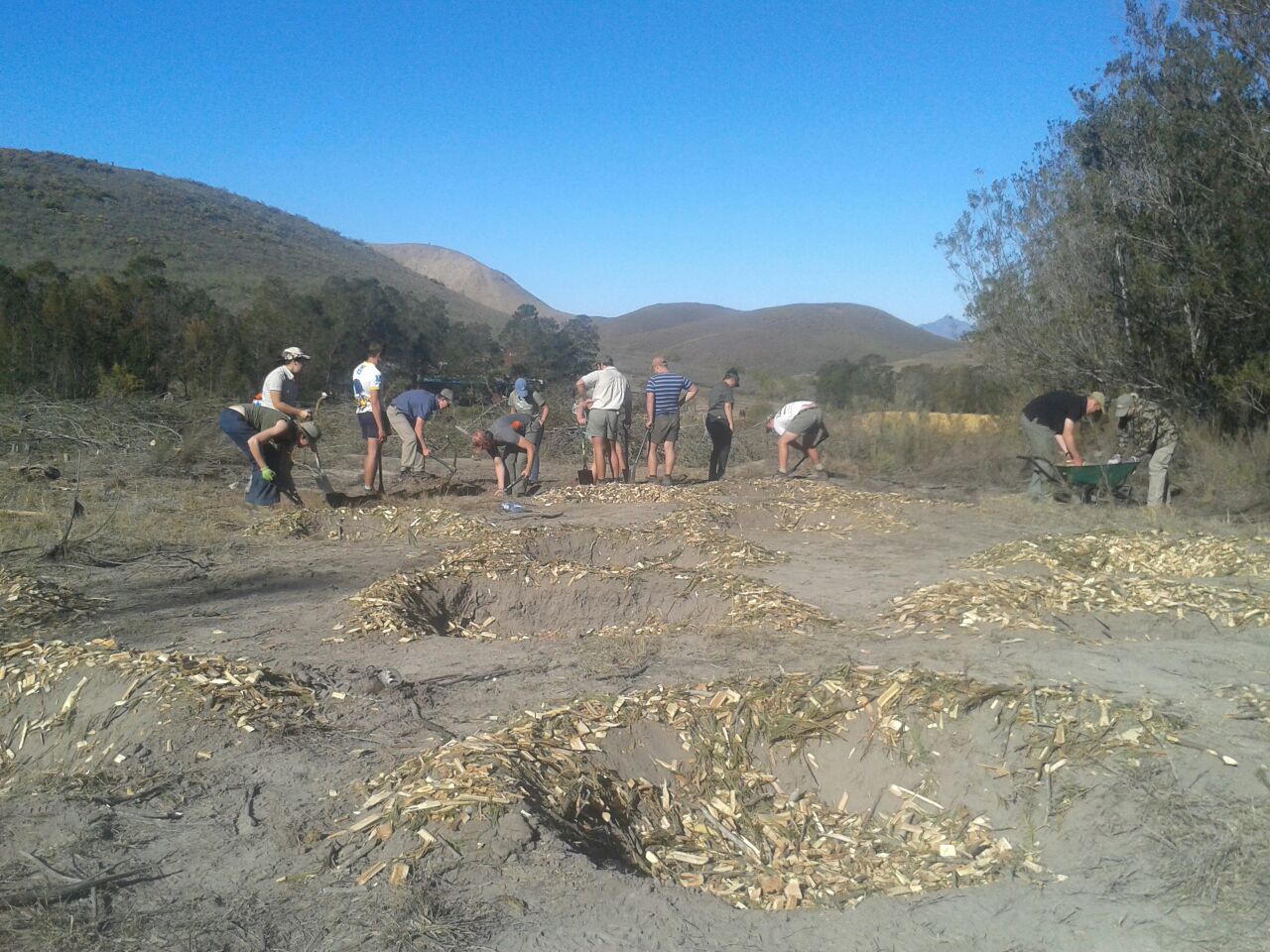 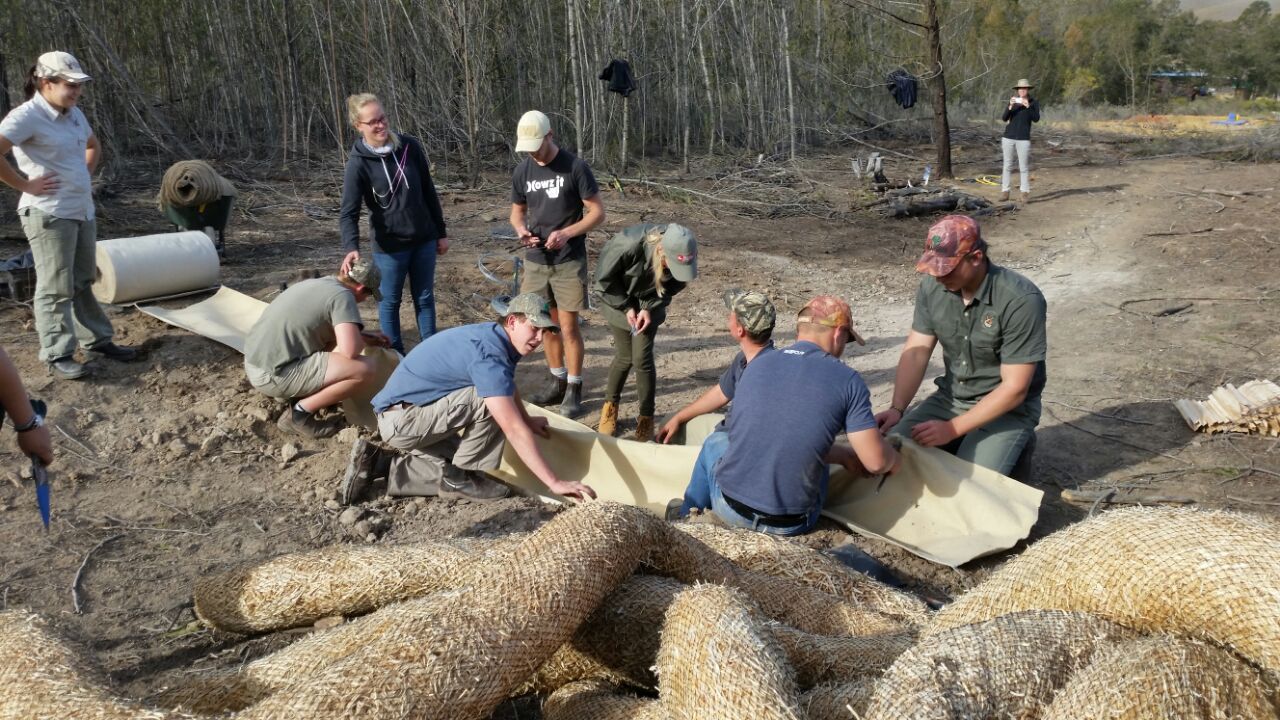 [Speaker Notes: Thank you GIB & Japie]
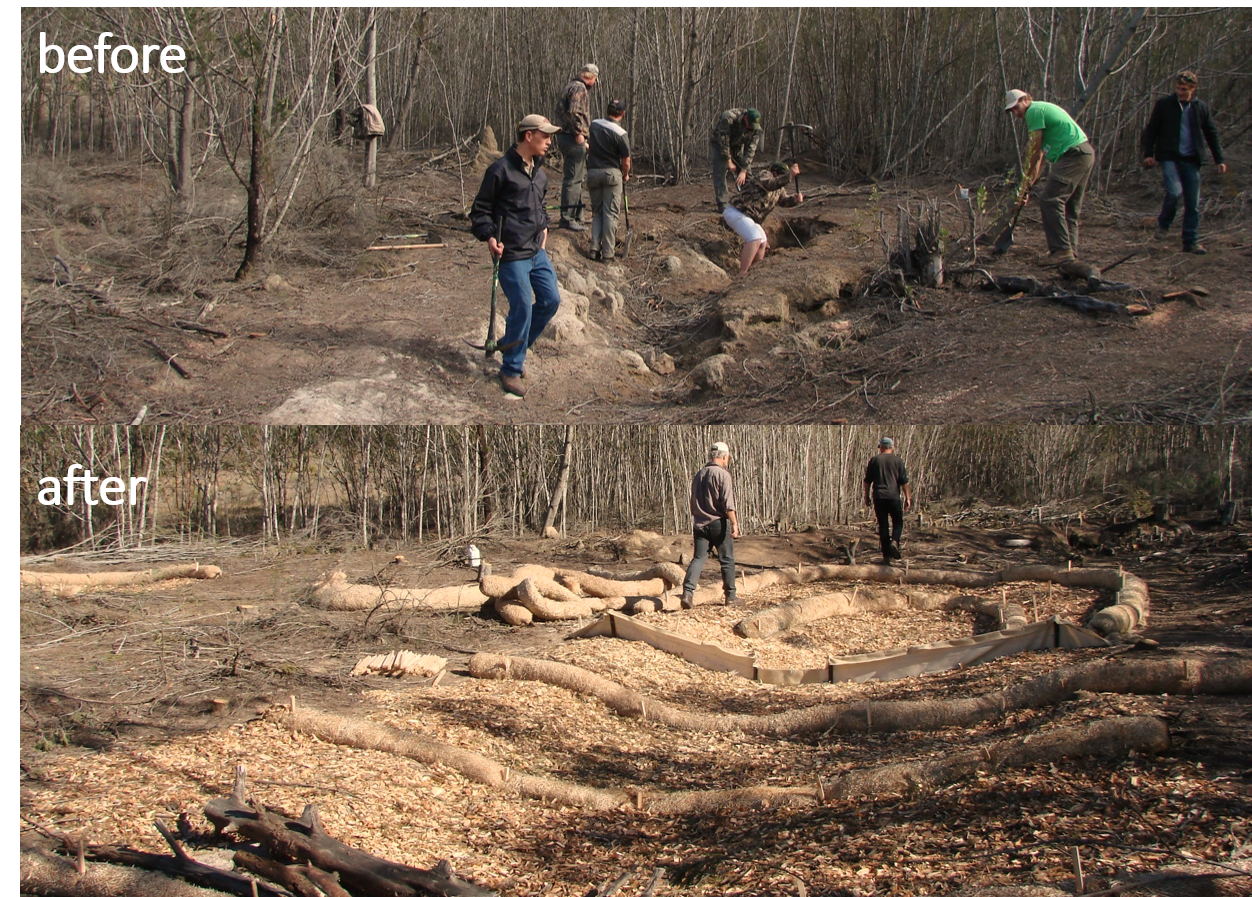 Langkloof & Baviaanskloof: WRC data gathering
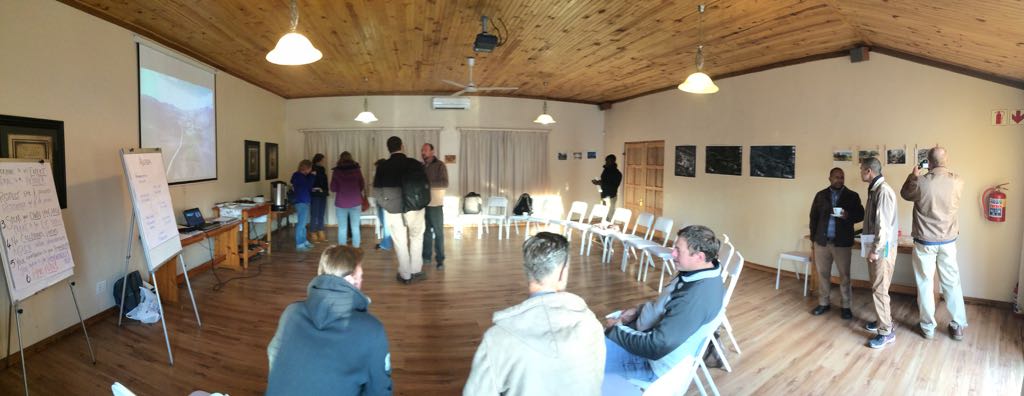 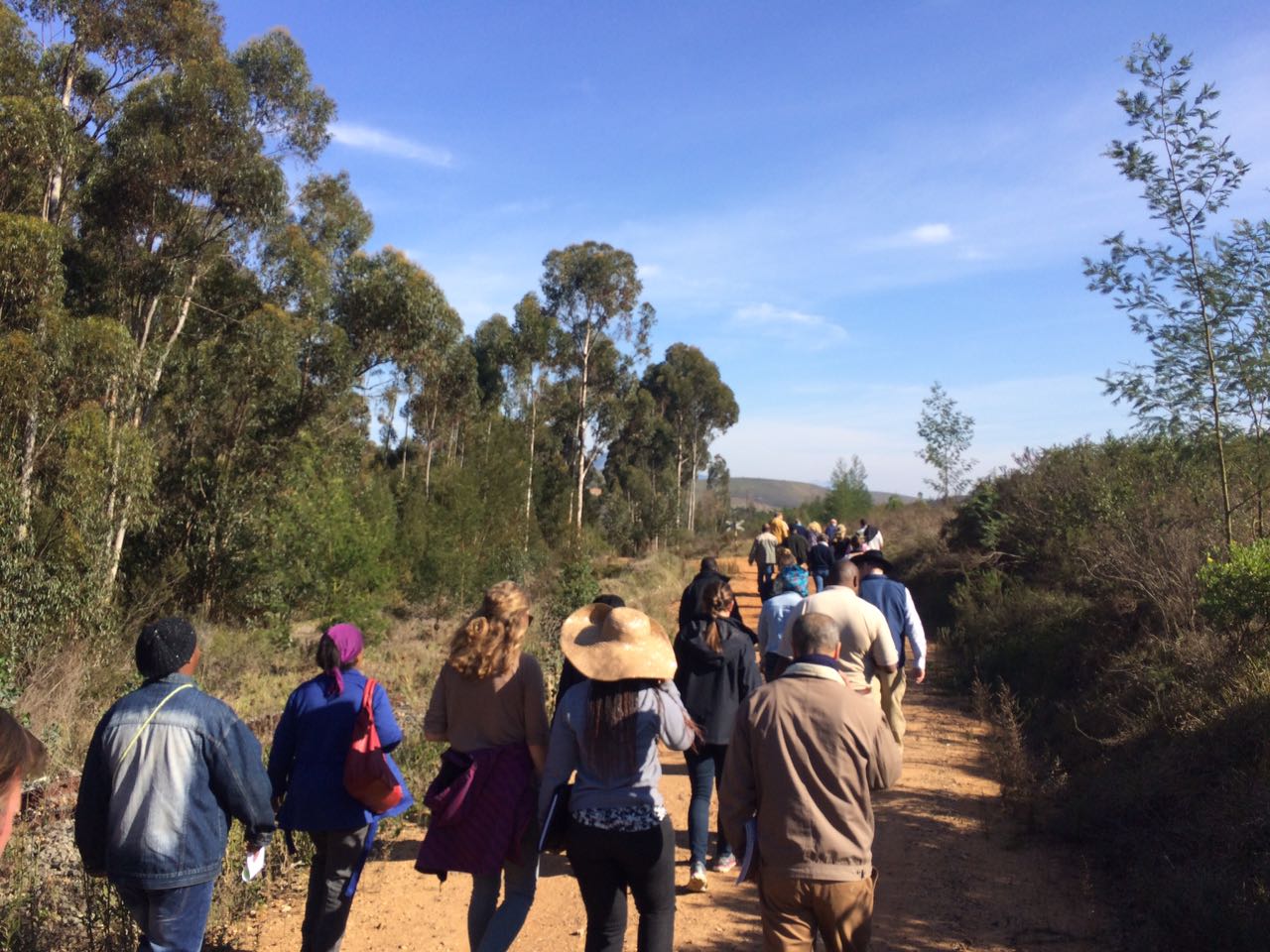 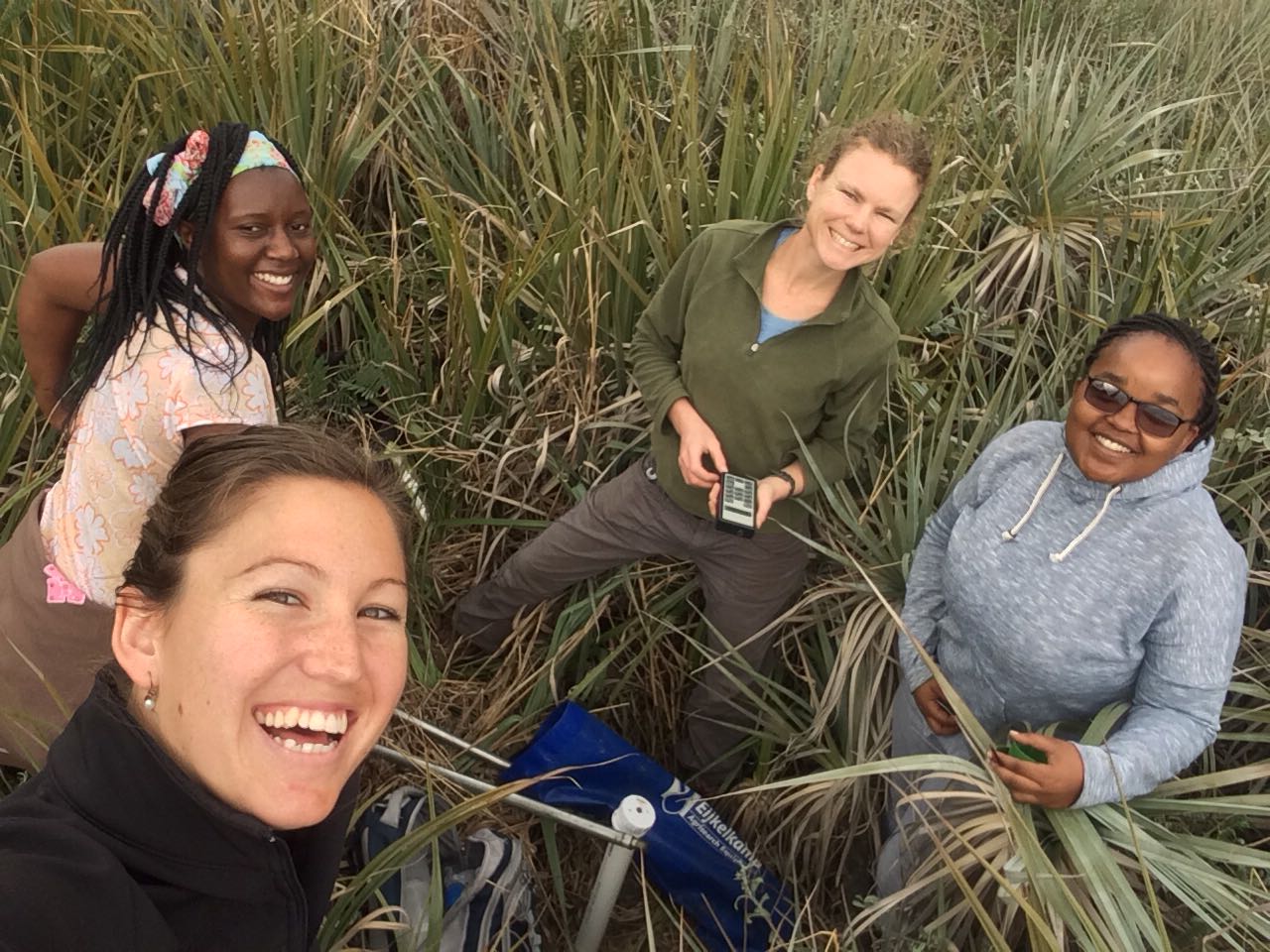 Thank You
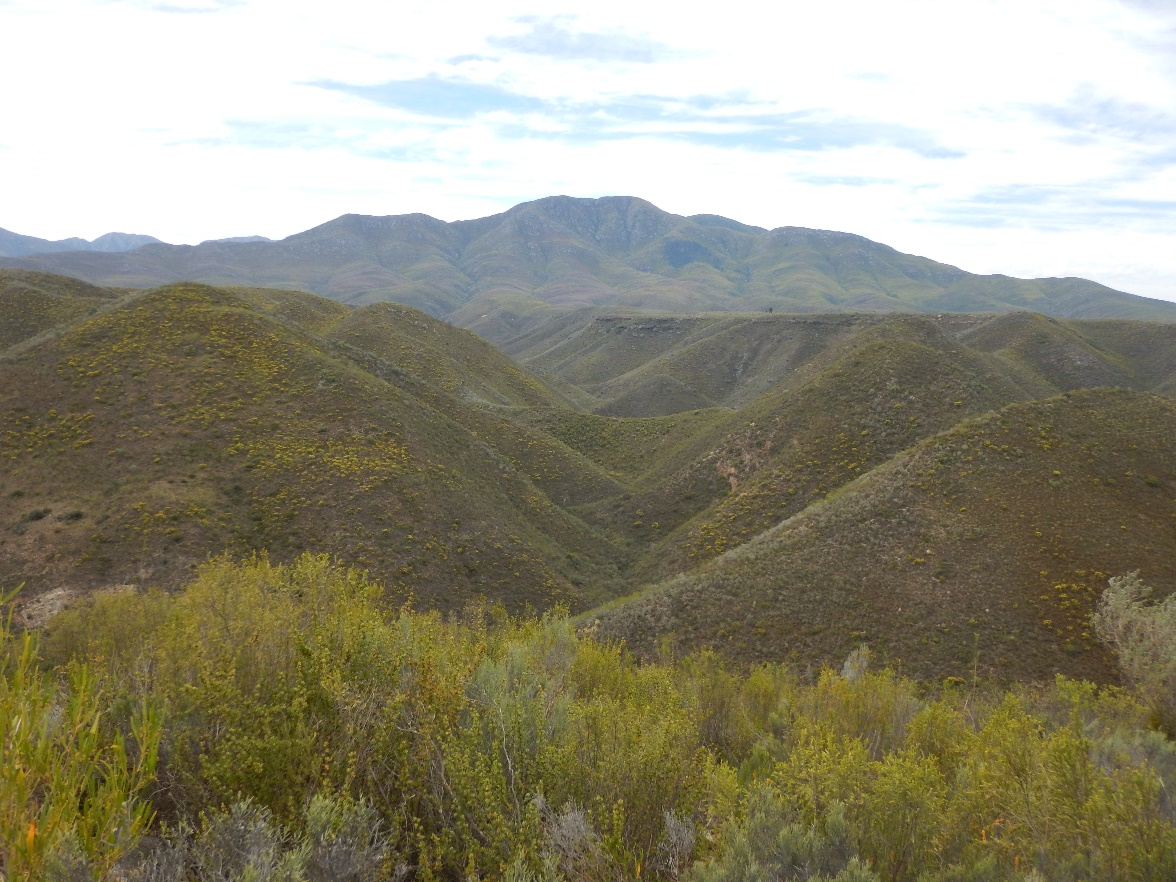 Thelani Grant/Ancia Cornelius
thelani@livinglands.co.za/ancia@livinglands.co.za
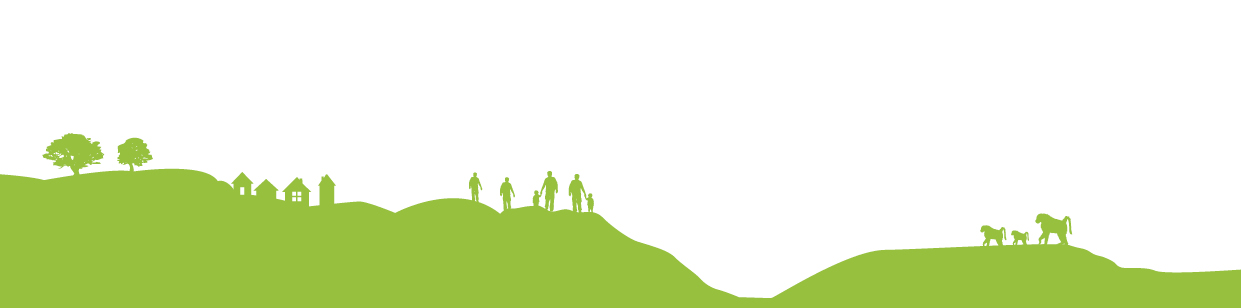